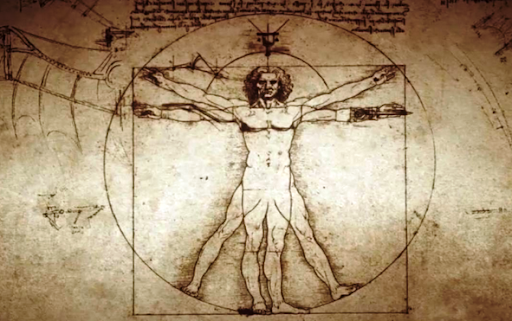 Поняття "схема тіла" та "образ тіла"Робота іміджмейкера з тілесністю клієнта
Образ тіла
Внутрішнє ментальне уявлення про власне тіло.
Схема тіла
це психічна структура, в якій відображена конструкція власного тіла людини. 
Тільки завдяки її наявності, можлива успішна координація рухів різних частин тіла людини.
Найважливіша функція системи "схема тіла"
формування інформаційних образів світу: статичних, динамічних та оперативних, моментспіввіднесення яких один з одним   створює умови, що забезпечують переживання психосоматичної єдності - єдності особистості та організму.
Тіло і тілесність
Тіло - реальний фізичний об'єкт.
Тілесність - це досвід усвідомлення свого тіла, "феноменальний досвід тілесного самобуття"
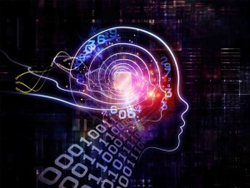 Тіло людини не менш "психологічно", ніж пам'ять, увага, емоції.
Вивчення харчових розладів слід розглядати під кутом зору порушення психосоматичних функцій тіла.
Права та ліва півкуля
Інформацію, що отримується суб'єктом від власного тіла, обробляє саме права півкуля.
Поразки правої півкулі значно частіше (у 7 разів), ніж поразки лівої півкулі призводять до порушення "схеми тіла", тобто нормального відчуття свого тіла.
Робота іміджмейкера з тілесністю клієнта
Іміджмейкер має працювати з клієнтом з точки зору психології.
Методики роботи іміджмейкера з тілесністю клієнта
1) об'єктивні тести;
2) опитувальники на вільні образи, що супроводжуються контент-аналізом; 
3) проективні методики;
4) інтерактивні методи.
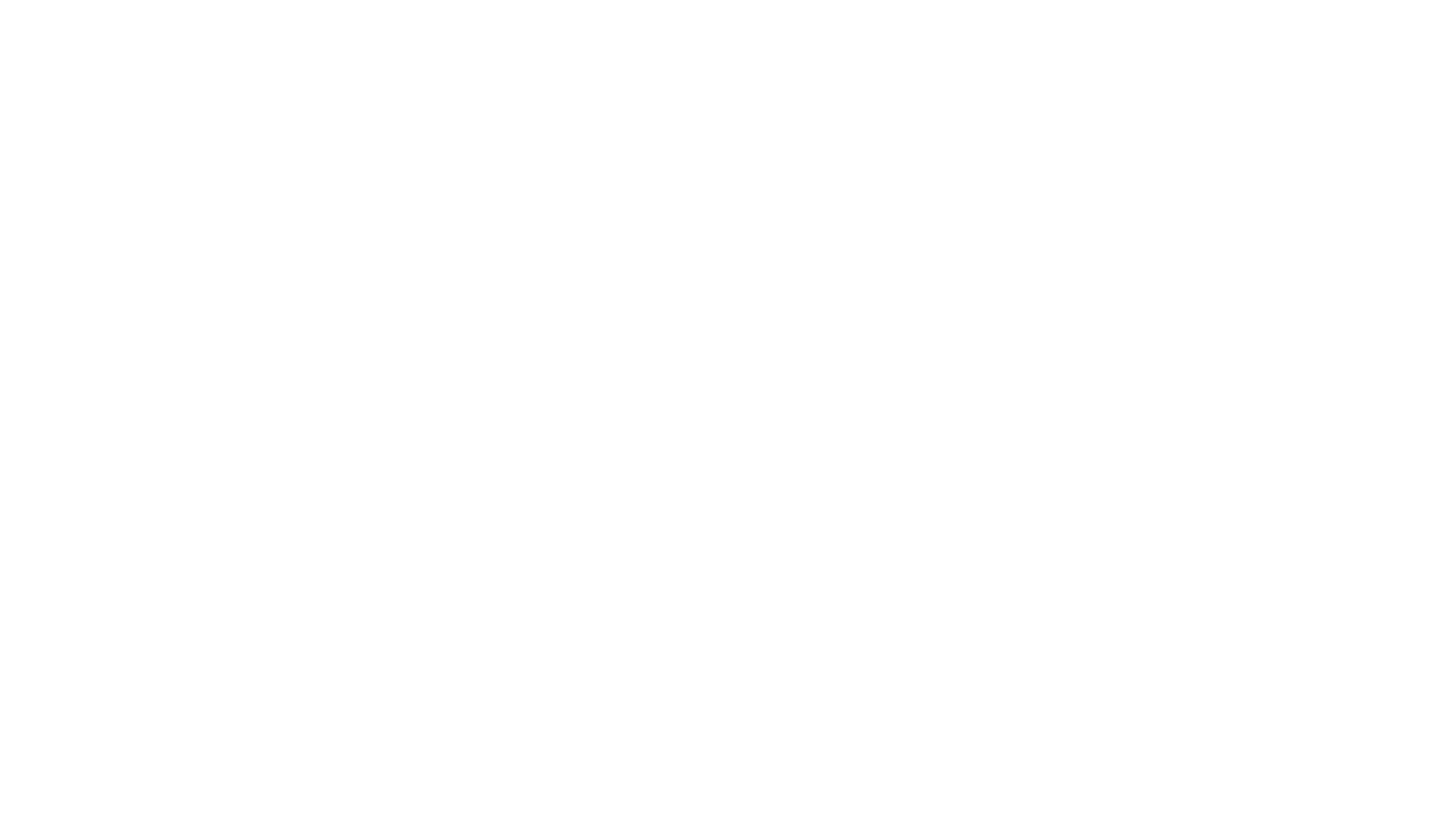 Дякую за увагу!